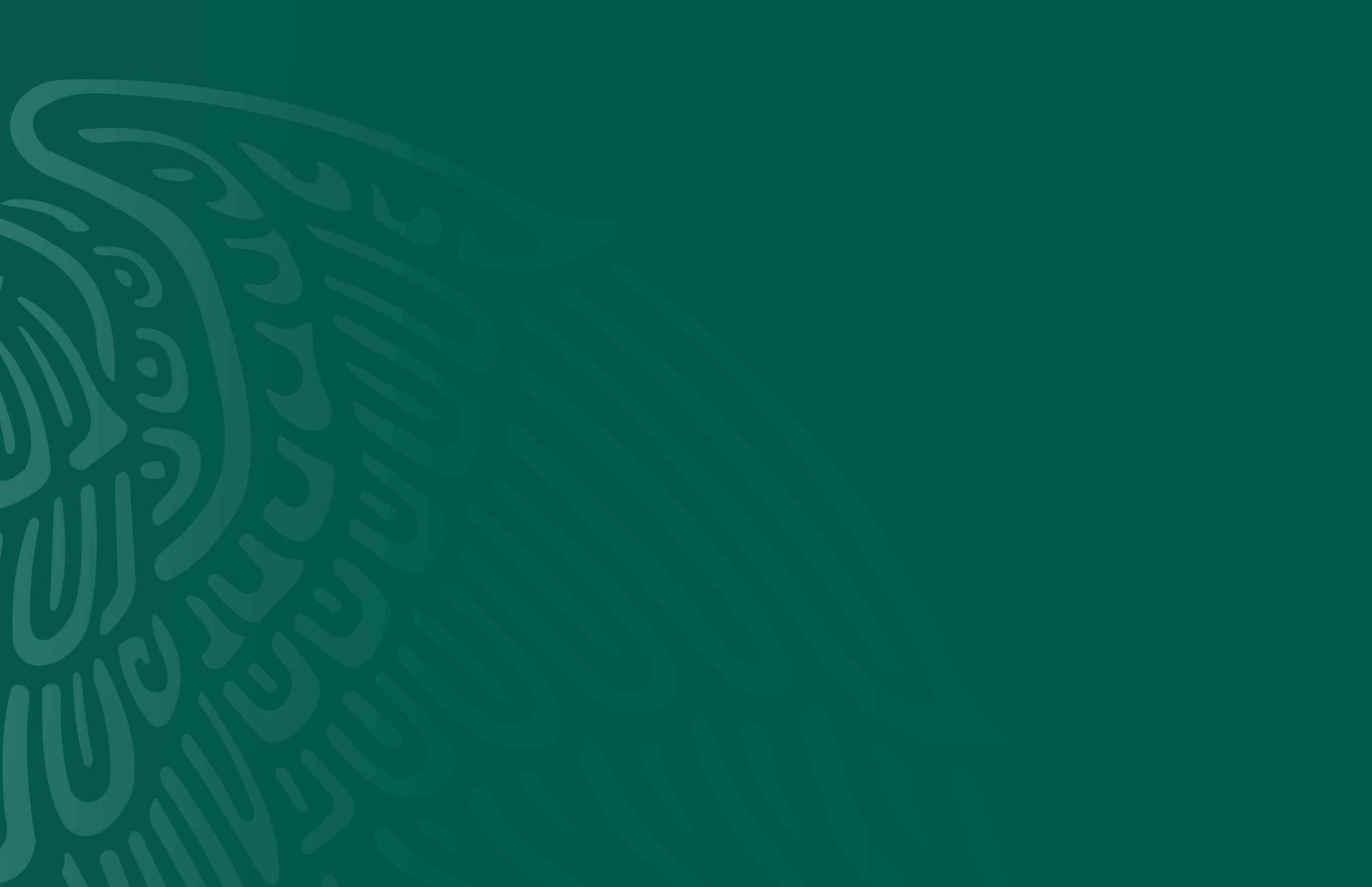 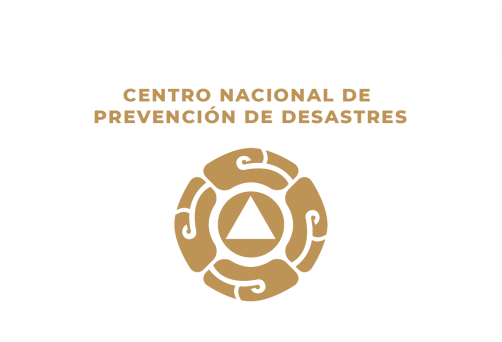 CAPACITACIÓN EN MATERIA DE PROTECCIÓN CIVIL 

ENAPROC
15 de enero, 2019
 
   Chihuahua
Antecedentes en el estado de CHIHUAHUA
Habitantes: 3,569,479

Municipios: 67

Los principales peligros identificados en el estado son: inundaciones, susceptibilidad de laderas,  residuos mineros, bajas temperaturas, ondas cálidas y sustancias inflamables. 

Estudiantes en el  TBGIR (293 inscritos con  47 egresados), con una eficiencia terminal del 16.0%.
Sustancias químicas peligrosas almacenadas 
por municipio  en el estado de Chihuahua
Atención de emergencias en trasporte
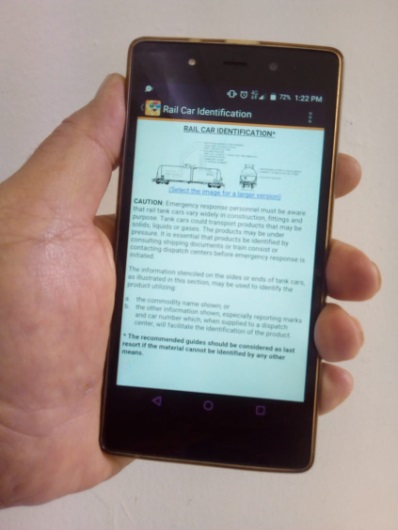 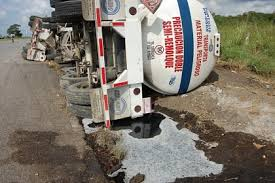 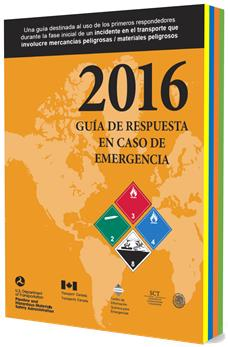 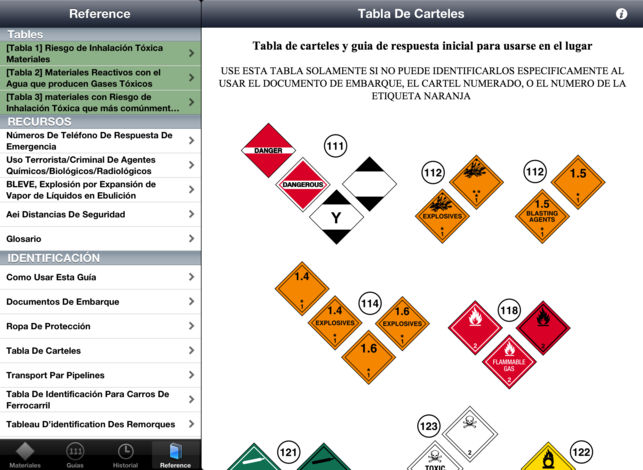 Acciones propuestas para los tres estados.
Implementación del Curso Equipos Comunitarios de Respuesta a Emergencias (CERT), para formar instructores en cada uno de los estados (5 participantes).
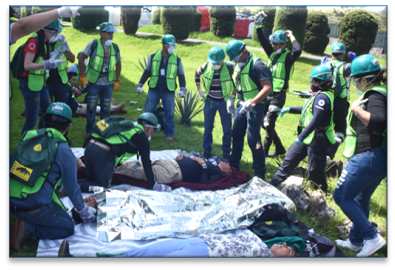 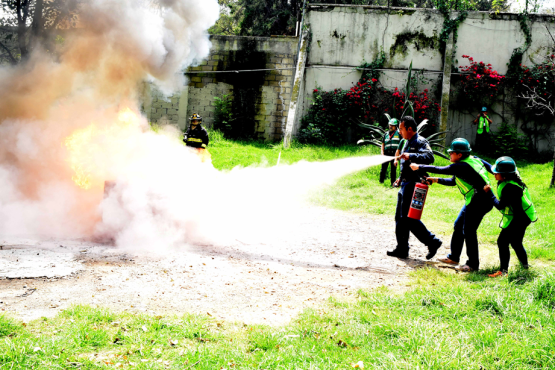 Acciones propuestas
Capacitación en tiempo real vía WebEx.

Curso a distancia para personal de Protección Civil y del Sector Salud sobre “Apoyo Psicológico de primer contacto para Emergencias o Desastres”.

Curso a distancia sobre “Elaboración de Programas especiales de Protección Civil de acuerdo al Riesgo” para su posterior certificación.
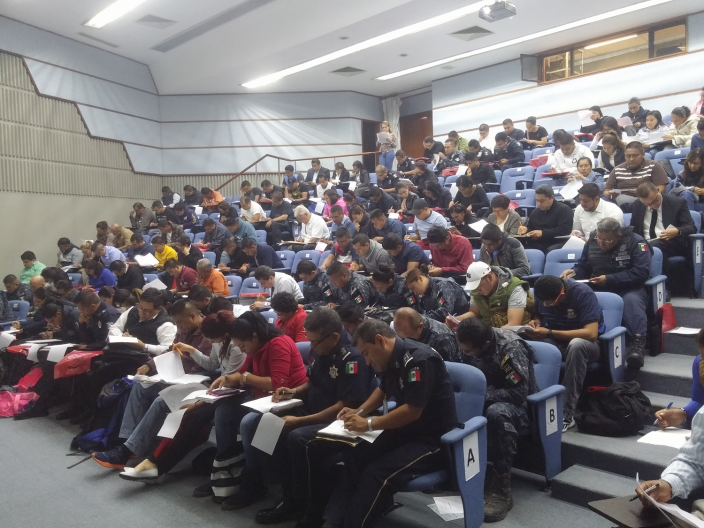